PROGRAMAZIO GAI ERTAINAK
ERAGIKETA LOGIKOAK ETA ERABAKI HARTZEAK
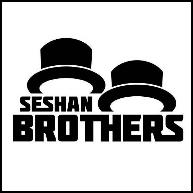 Helburuak
Ikasi Eragiketa Logikoen Blokearen erabilera

Ikasi Eragiketa Logikoen Blokea erabiltzen

Aurrebaldintzak: Datu kableak, Sentsoreak
© 2016 EV3Lessons.com, Last edit 7/06/2016
2
Eragiketa Logikoen Blokea
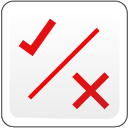 Eragiketa Logikoen Blokeak eragiketak egiten ditu bere sarrerekin, eta era logiko bateko emaitza bat ematen du
Eragiketa Logikoen Blokeak bi balio logiko hartzen ditu (Egia edo Gezurra), eta era logikoko emaitza bat ematen du (Egia edo Gezurra)
  Era logikoko balioak erabili daitezke etengailu  baldintzetan eta bukleetan.
  Leio gorrian dago
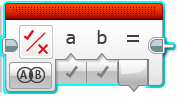 Sarrerak
Modua
Irteera/Emaitza
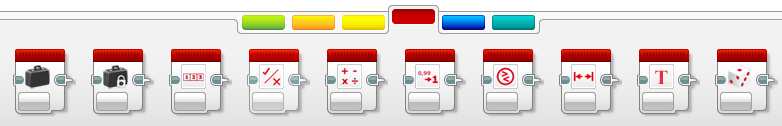 © 2016 EV3Lessons.com, Last edit 7/06/2016
3
Bloke logikoko moduak
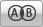 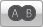 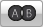 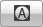 © 2016 EV3Lessons.com, Last edit 7/06/2016
4
Eginkizun logikoen taula
AND
OR
XOR
NOT
© 2016 EV3Lessons.com, Last edit 7/06/2016
5
Bloke logikoa hiru urrats sinpletan
ERRONKA: Gidatu errobot bat aurrerantz Ukimen sentsore bat ukitu denerarte edo kolore sentsoreak kolore beltza ikusten duen.
1 URRATSA: Piztu motoreak
2 URRATSA: Gehitu Logika eta Sentsore blokeak
A. Konfiguratu bloke logikoa “OR” moduan
B. Konektatu sarrerak: Ipini kolore sentsore bat eta ukimen sentsore bat eta konektatu Eragiketa Logikoak blokean
3 URRATSA: Gehitu bukle bat: 
Ipini logika eta sentsore blokeak bukle batean.
Hartu Logika baldintza buklean. Konektatu
    bloke logikoaren irteerak baldintzara.
2 URRATSAREN emaitza benetazkoa bada, bukleak amaitu beharko du eta motoreak   geldituko dira
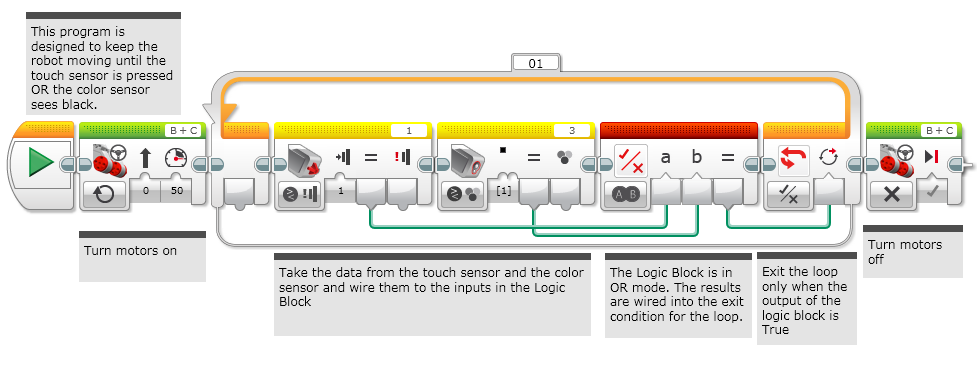 © 2016 EV3Lessons.com, Last edit 7/06/2016
6
Erronkaren emaitza
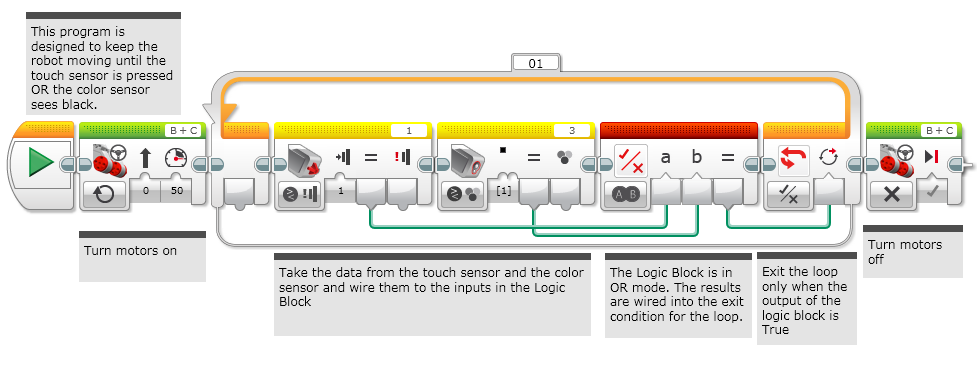 1 URRATSA
2 URRATSA
3 URRATSA
© 2016 EV3Lessons.com, Last edit 7/06/2016
7
Kredituak
Gai hau Sanjay Seshan-ek eta Arvind Seshan-ek egin zuten.

Gai gehiago aurkitu ahal dituzu www.ev3lessons.com webgunean.
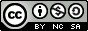 Lan hau Creative Commons Attribution-NonCommercial-ShareAlike 4.0 International License lizentziaren eraginaren azpian dago.
© 2016 EV3Lessons.com, Last edit 4/05/2015
8